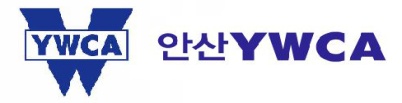 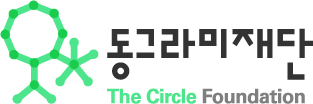 신길고등학교 진로스터디 동아리 청사진 프로젝트
빵집아저씨들
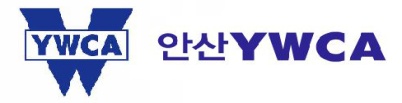 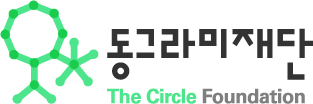 Copyright

본 자료는 동그라미재단의 지원으로 개발되었으며, 저작권과 일체의 사용권리는 “안산YWCA“에 있습니다.
Creative Commons License의 "저작자표시-비영리-변경금지(CC BY-NC-ND)"에 따라 비영리 목적의 경우 사용 가능합니다.
http://creativecommons.org/licenses/by-nc-nd/4.0/
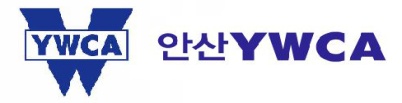 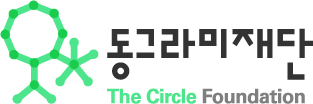 동아리부원들
박오철(회장)
안정훈
윤종희
최익선
김동희
김영돈
김동원
이기웅
이현진
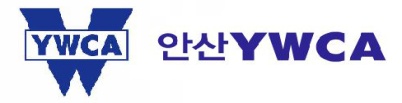 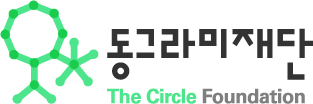 선택기업
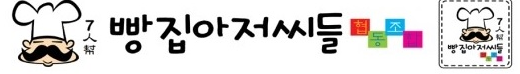 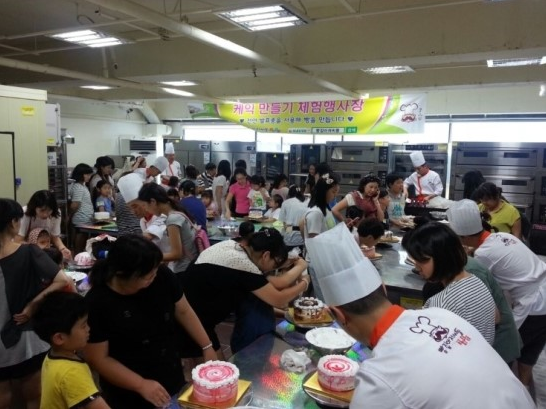 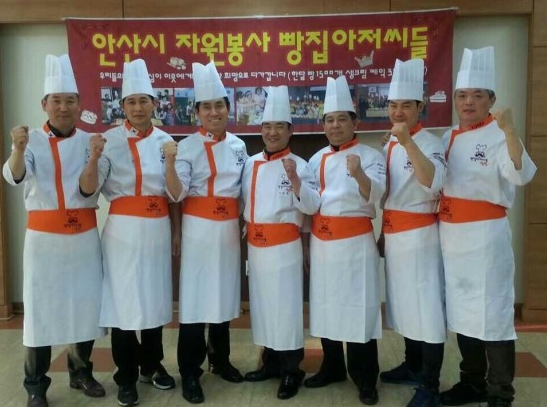 지역 봉사 활동을 함께하던 영세 제과점 제빵인들끼리 모여 설립한 것
골목까지 밀려 든 대기업의 프랜차이즈빵집에 대항하기
위한 자구책으로 설립
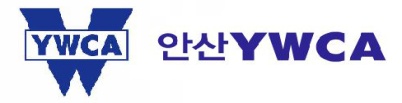 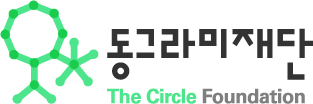 빵집아저씨들 선정이유
- 평소 우리가 먹고 있는 빵에 대해 알아보며, 프랜차이즈빵집은 날로 늘어가고, 동네 빵집은 하나, 둘씩 사라져가는 사이에서 협동조합을 만들어서 운영하고 있는 빵집아저씨들의 운영방식에 대해 알아보기 위해서이다.
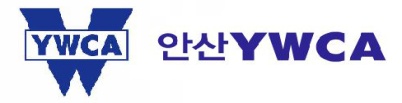 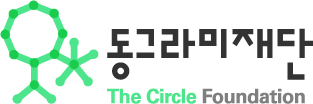 원인분석
- 1차 설문 : 사람들의 인식을 알아보기 위한 설문조사
- 설문대상 : 10대~40대(87명)
- 설문내용 : 이용하는 빵집과 그 이유/ 평소 좋아하는 빵의 종류/
  내가 가보고 싶은 빵집/ 새로운 빵을 개발한다면
- 2차 조사 : 직접적인 빵 시식을 통한 비교조사
- 조사대상 : P사 vs 빵집아저씨들 협동조합 회원 제과점
- 조사대상자 : 10대(60명)
- 조사내용 : 맛, 신선도, 내용물의 충실도, 식감, 크기
- 조사방법 : P사와 빵집아저씨들의 피자빵, 찹쌀도너츠, 소보루, 팥빵
  을 각 15개씩(총120개)씩 준비하여 남/녀 60명을 대상으로 시식하
  게 한 후 각 항목에 1~5점으로 표시하도록 함.(blind test방식)
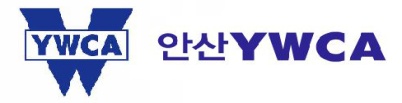 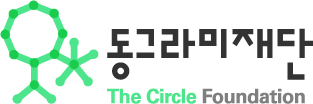 2차설문
동영상
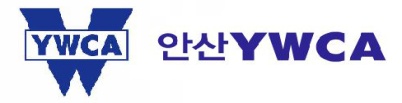 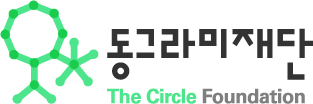 2차설문
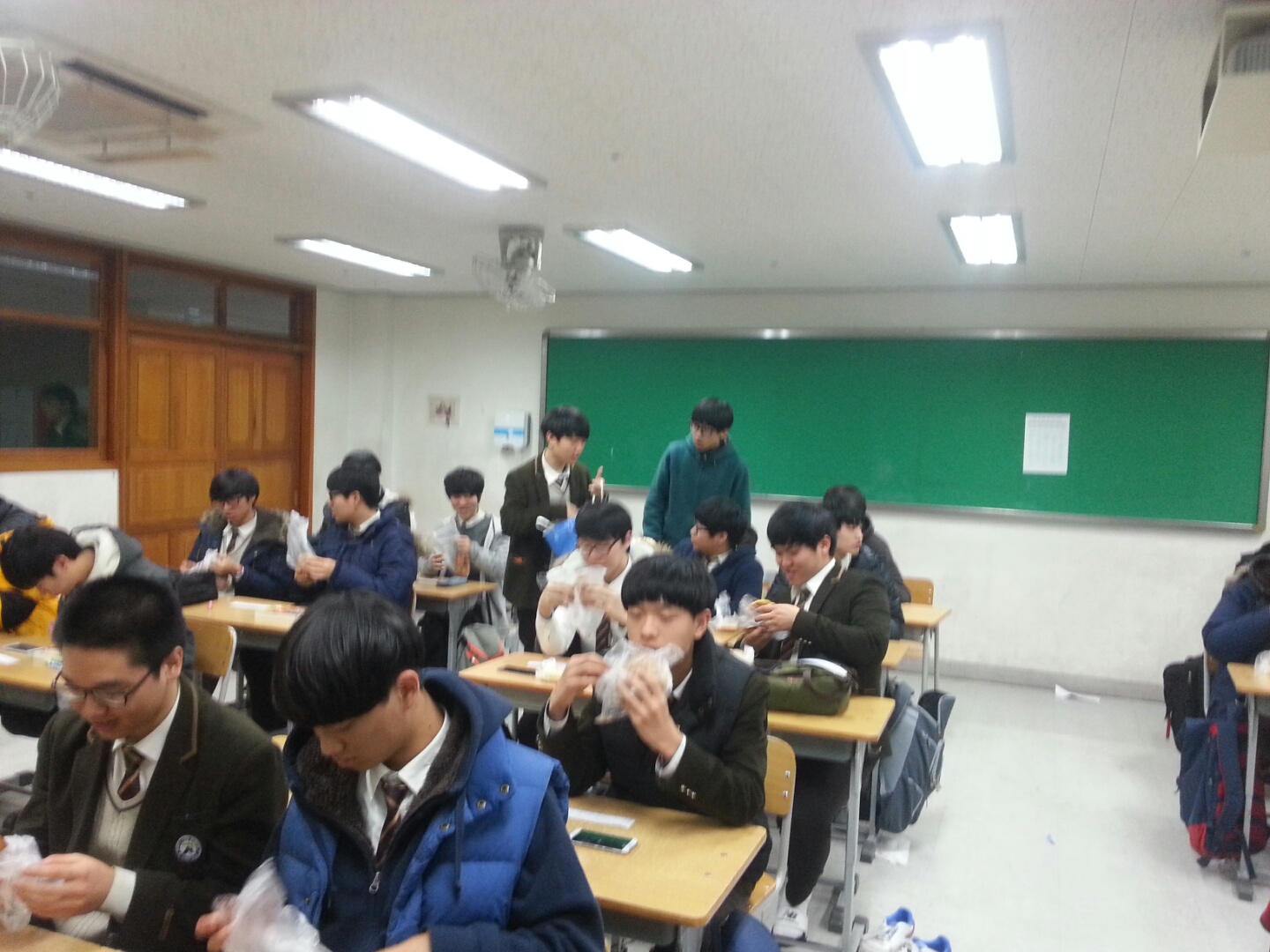 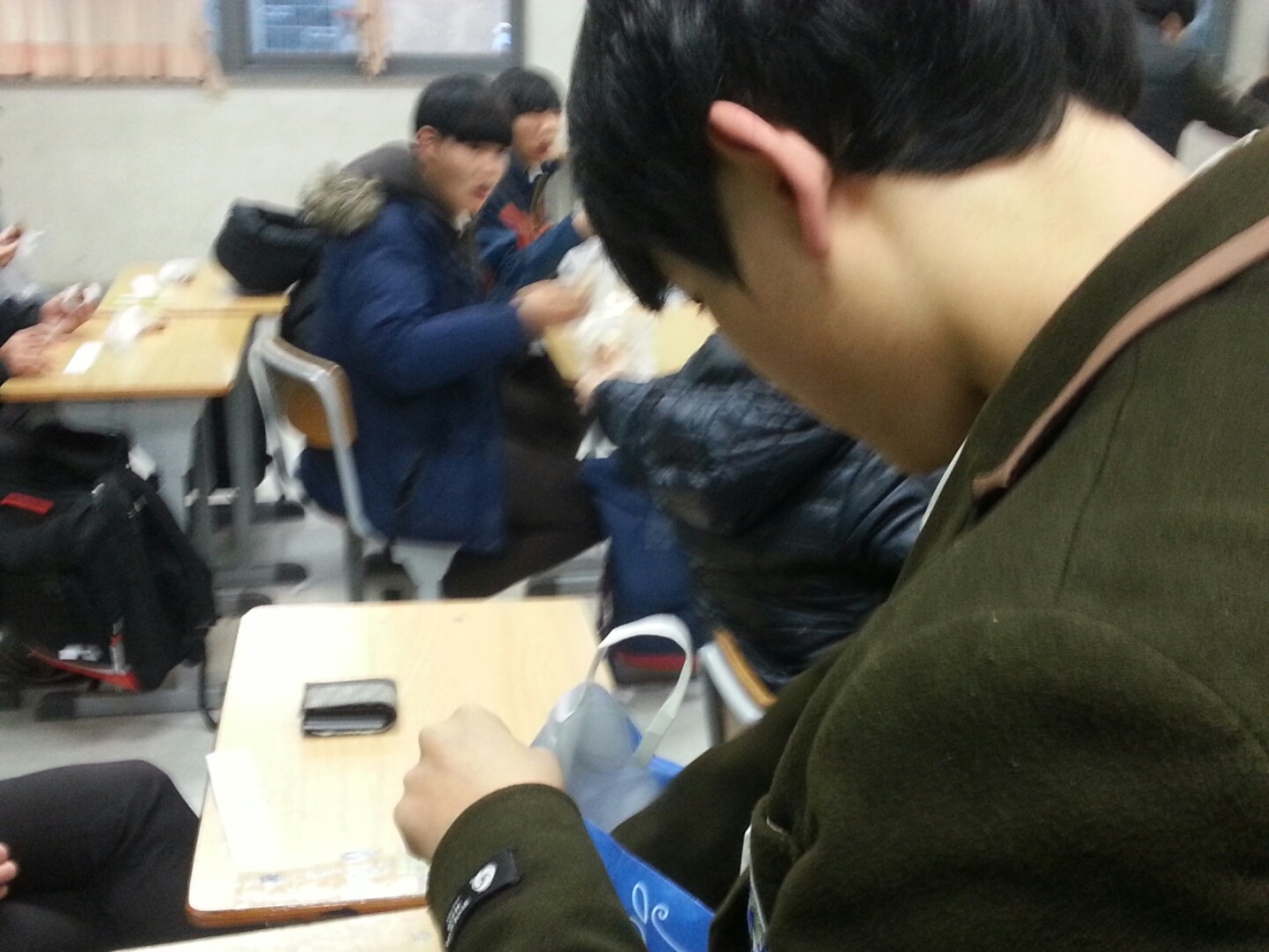 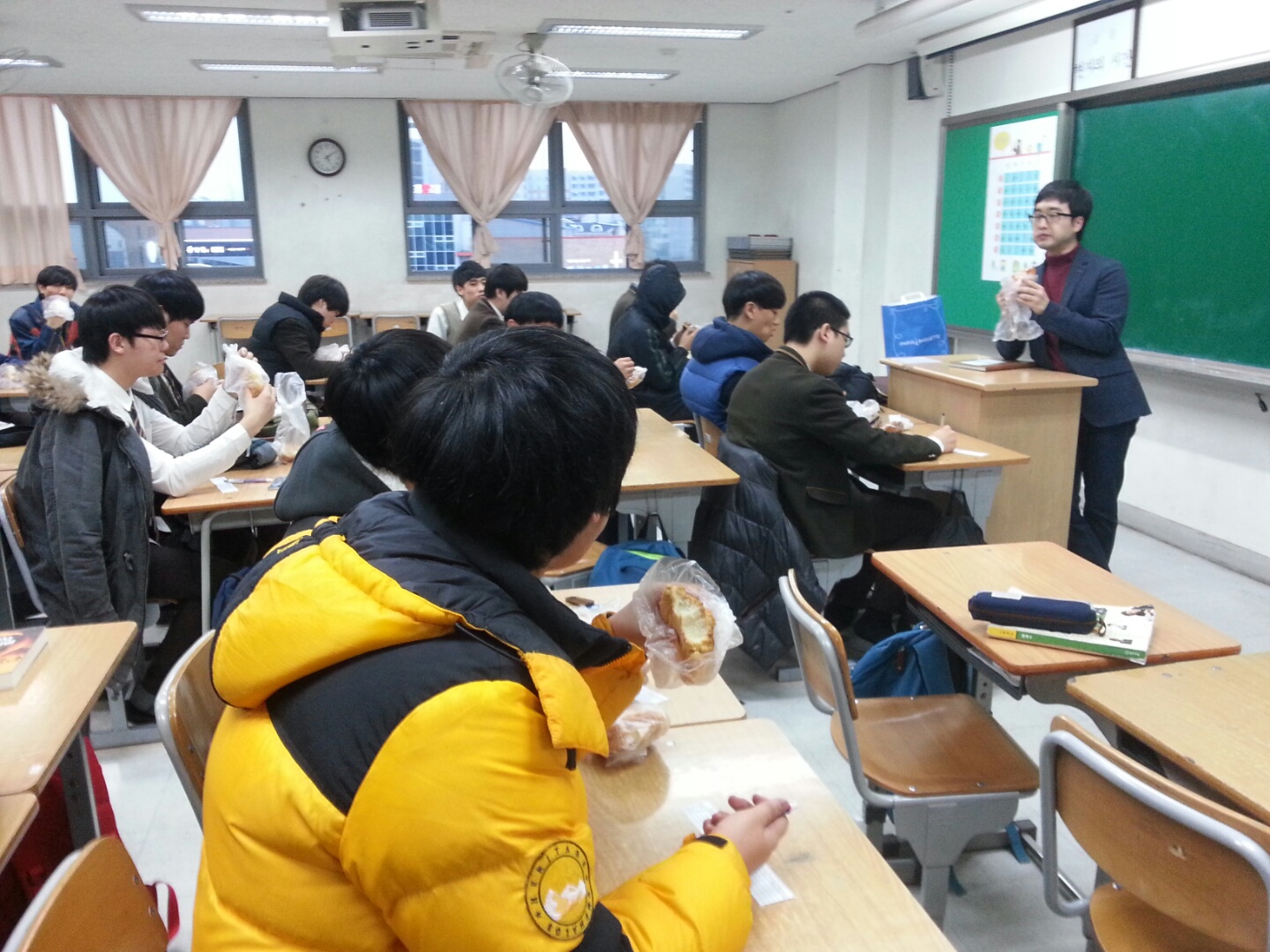 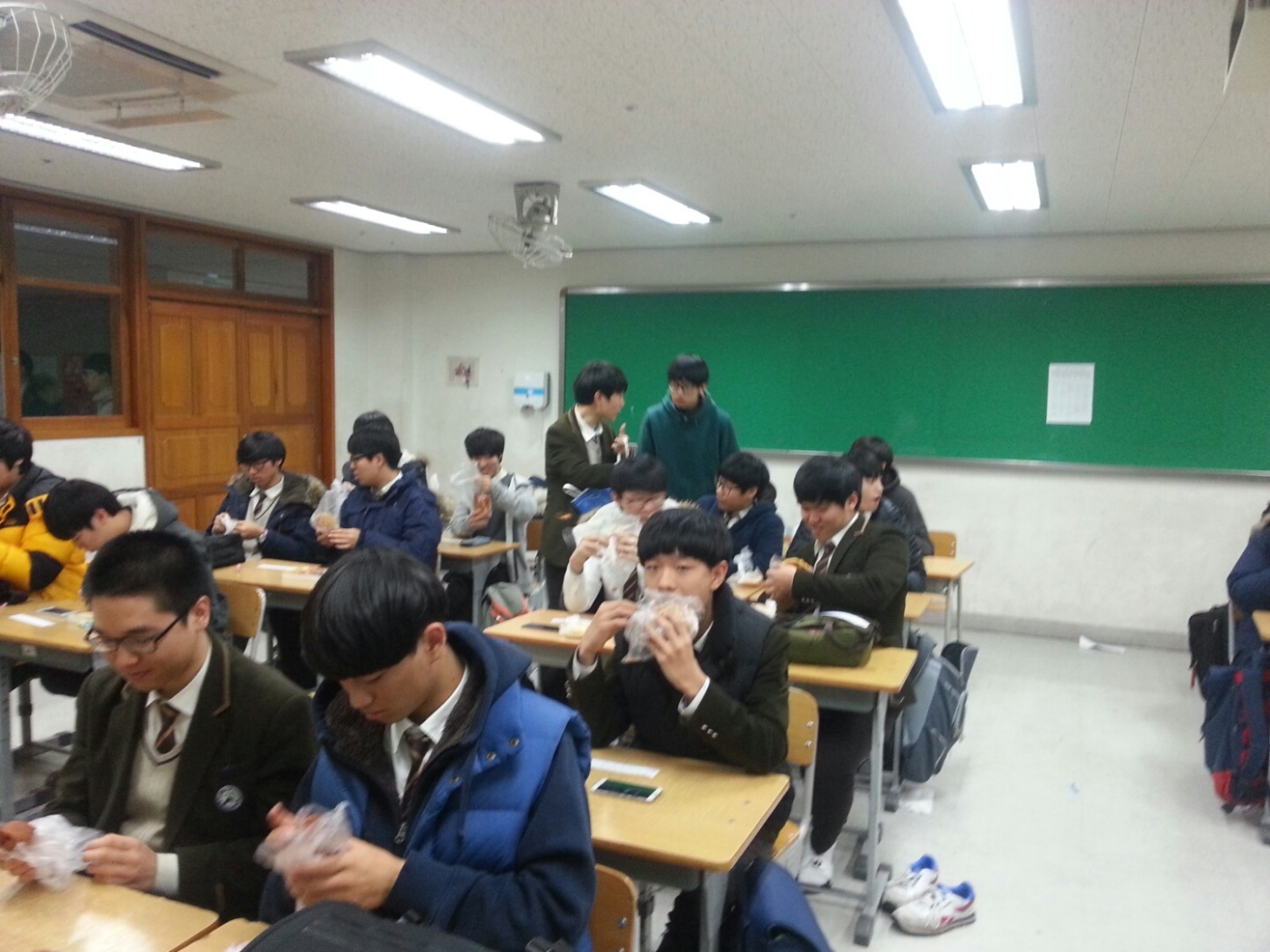 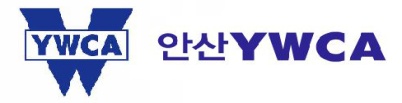 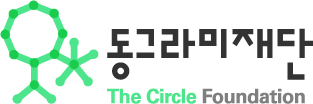 1차 설문결과(선호도비교)
- 평소 자주 이용하는 빵집
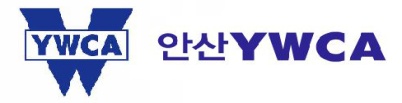 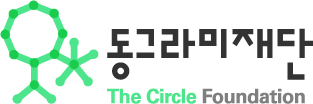 1차 설문결과(선호도비교)
- 프랜차이즈 빵집을 이용하는이유
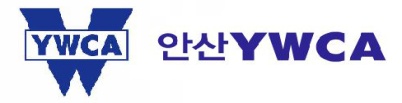 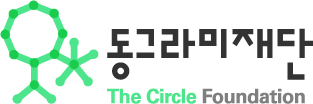 1차 설문결과(선호도비교)
- 동네빵집을 이용하는 이유
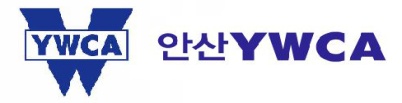 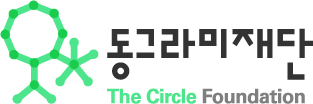 1차 설문결과(선호도비교)
- 주로 애용하는 빵의 종류
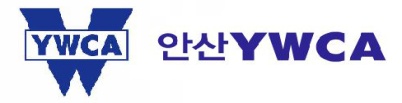 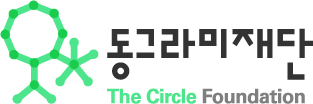 1차 설문결과(선호도비교)
- 가보고  싶은 빵집
아늑한 분위기, 빵이 나오는 시간이 적혀있는 빵집,
담소를 나눌수 있는 빵집, 차와 빵이 있는 빵집, 책과 빵이 어루러지는 빵집 등이 있다.
- 새롭게 개발되었으면 하는 빵
찹쌀 소보루빵, 소보루잼빵, 치즈고구마빵, 메론빵, 초코식빵, 김치빵(크로켓) 등이 있었다.
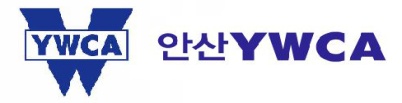 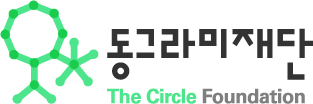 2차 조사결과(빵맛비교)
- 동네빵집과 프랜차이즈의 소보루, 단판, 찹쌀도넛, 피자빵을 A빵과 B빵으로 구분하여 총 53명의 대상자에게 신선도, 맛, 식감, 내용물의 충실도, 크기의 각 항목에 대해 매우좋음(5점), 좋음(4점), 보통(3점), 안좋음(2점), 매우안좋음(1점)으로 표시하게하여 총점으로 환산함
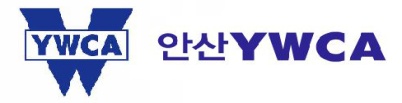 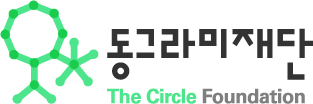 제안사항 1
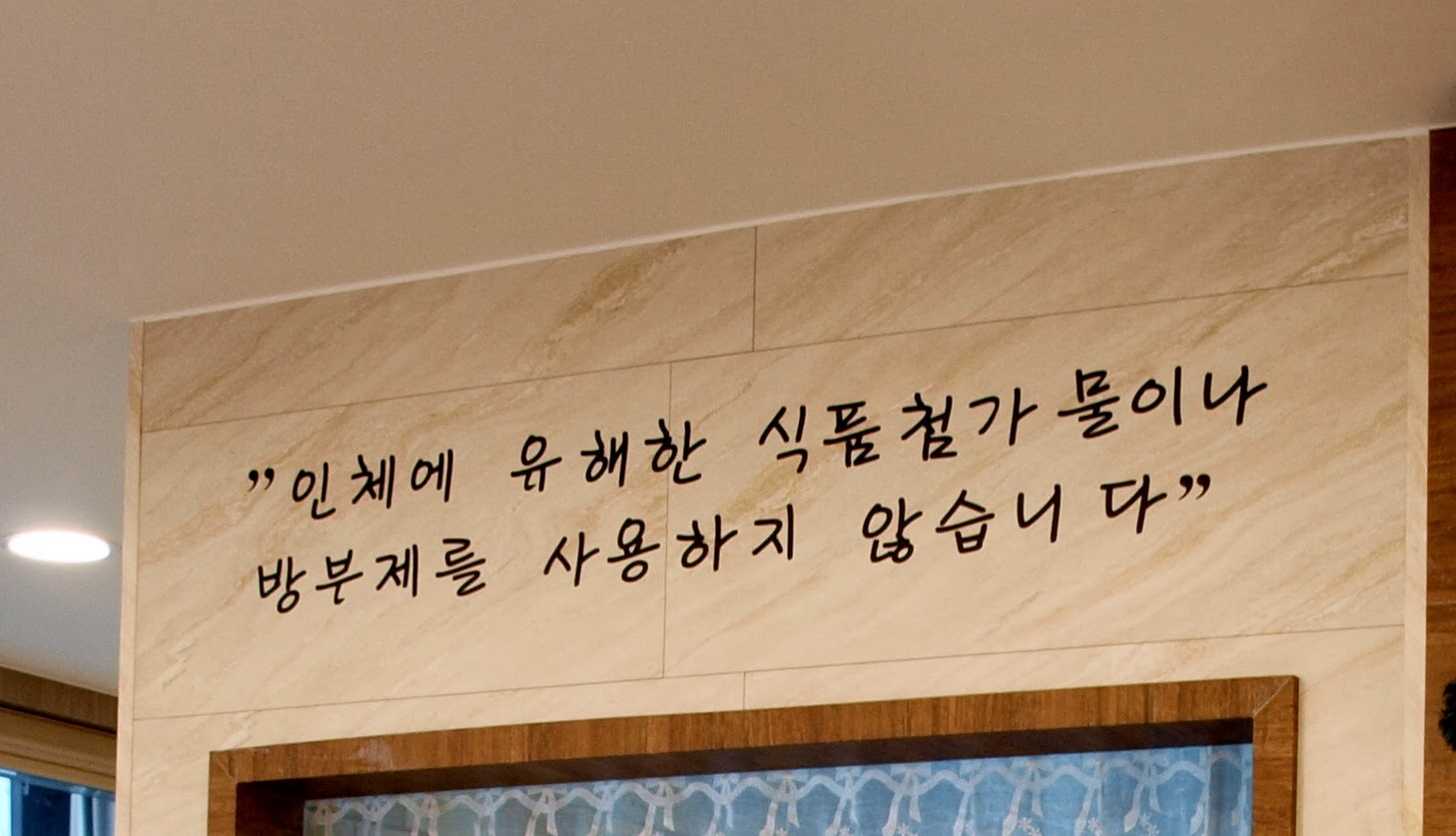 맛 부분
몸에 좋은 약이 맛도 쓰다.
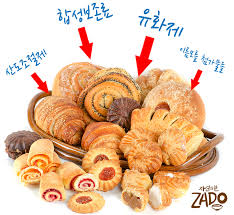 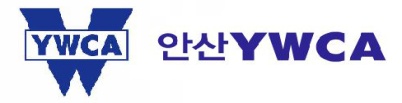 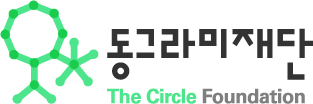 제안사항 2
- 접근성 부분
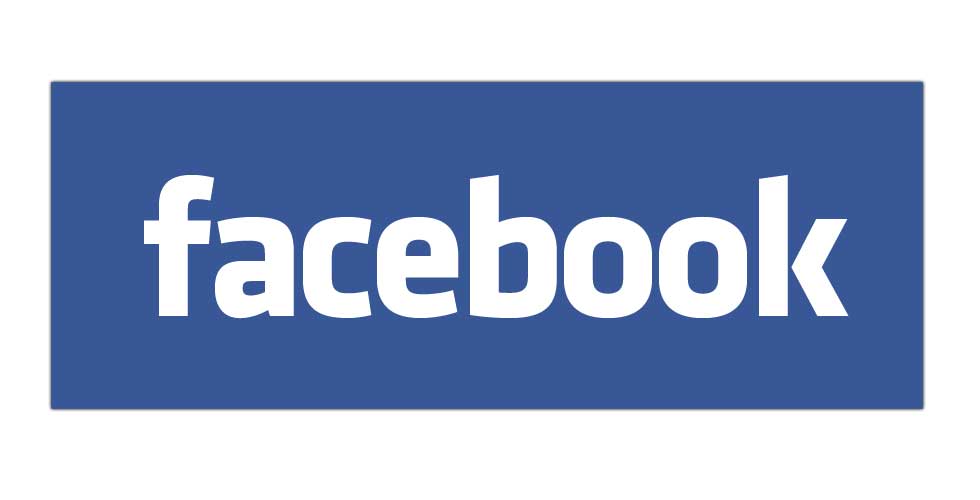 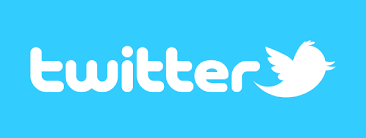 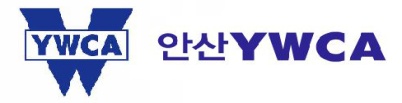 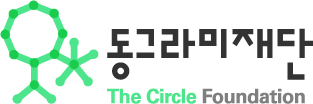 제안사항 3
다양성 부분
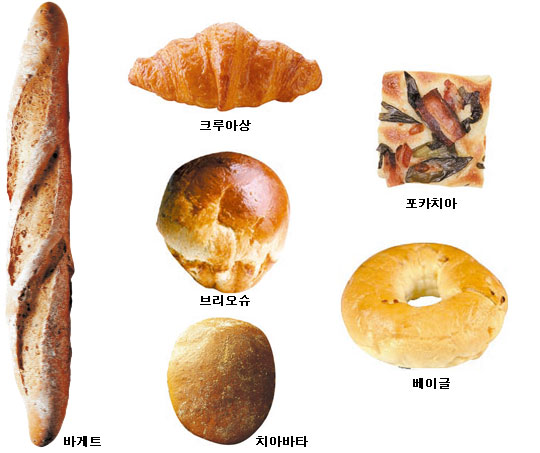 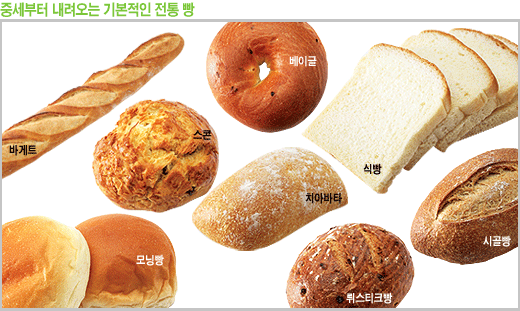 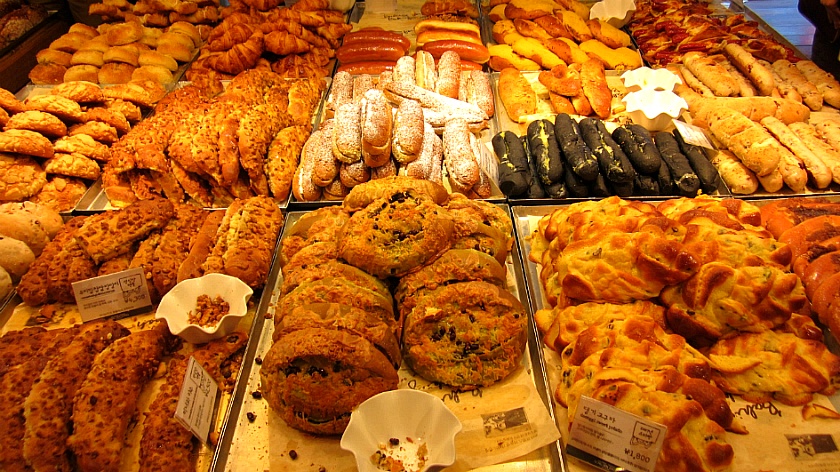 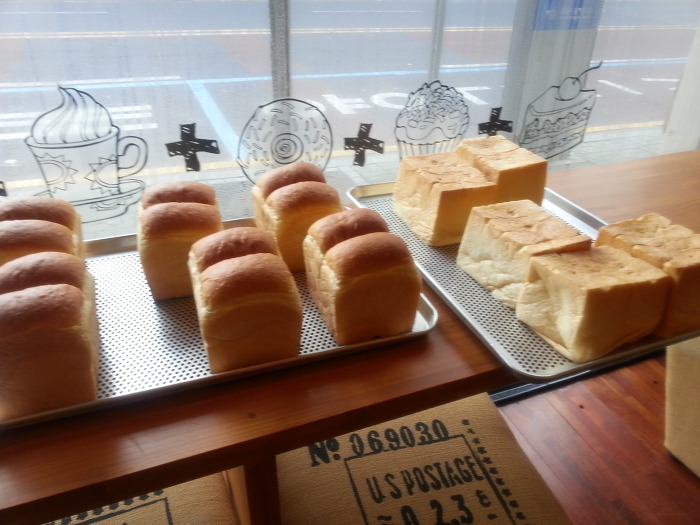 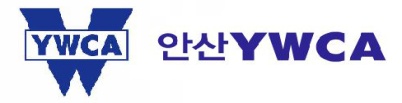 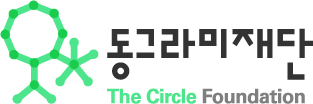 제안사항 4
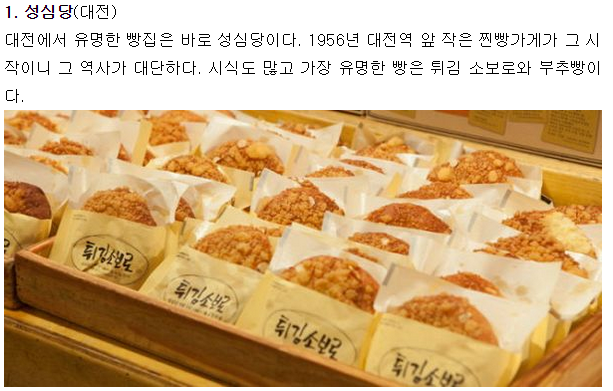 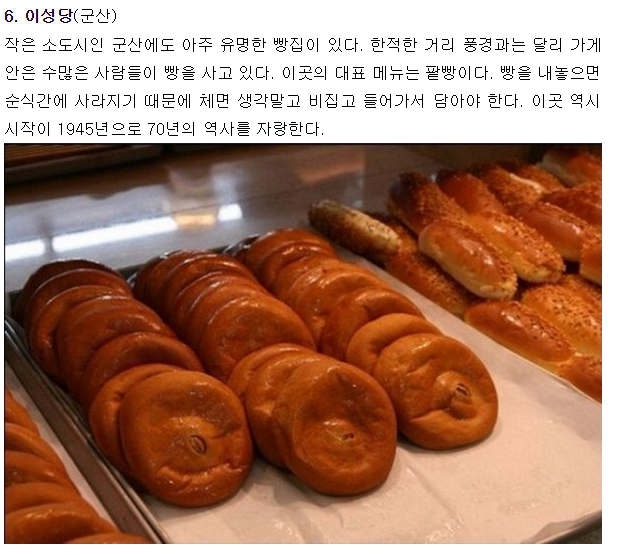 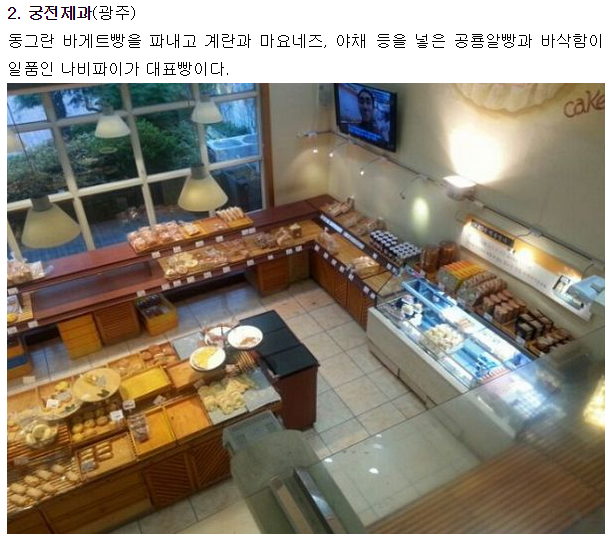 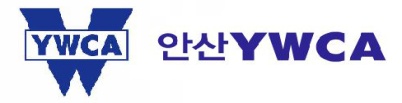 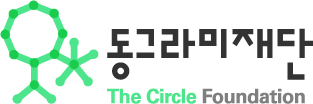 제안사항 5
- 이벤트
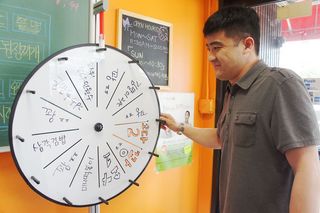 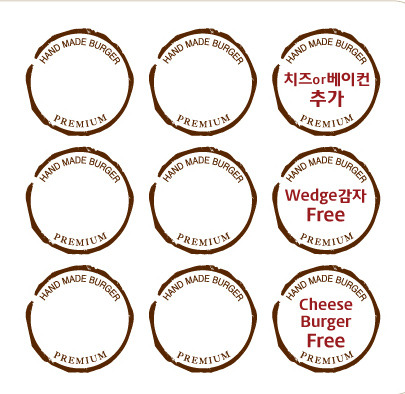 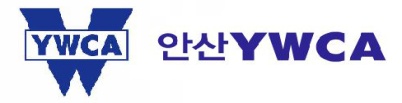 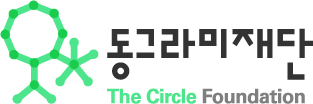 제안사항 6
-  가장 중요한 것은 빵집아저씨들의 연구,개발의 성과를 보여야 하는 것이다.
- 꾸준한 회의와 토의를 통하여 협동조합의 빵집 뿐만 아니라 일반 동네 빵집의 활성화를 위한 논의가 필요하다.
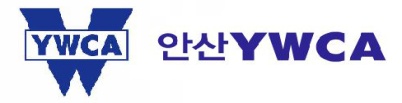 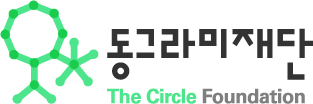 느낀점...
이번 청사진을 통해서 개인 사업을 하는 것이 만만치 않다는 생각도 들었고 경영부분에서의 문제를 해결하려면 상당히 많은 시간과 노력이 필요하다는 것을 새삼 깨달았다. 그리고 이것을 하면서 평소에는 대기업쪽에 관심이 크게 쏠려 있었지만, 주위를 둘러보면 개인 사업하는 곳이 참 많은데 관심이 참 없었던것 같다.
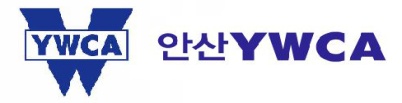 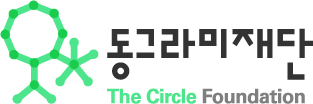 Q&A